Johakim PARENTS
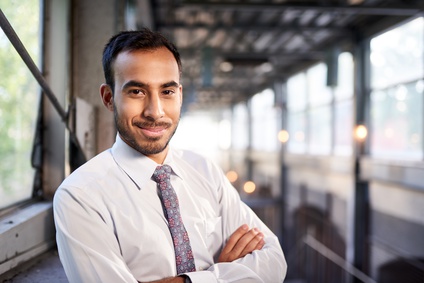 Endereço: 12 Street Name  Lisboa
Telefone: 000 111 333
Celular: 000 222 444 
Email: name@mail.com
Web: LinkedIn.com/name
Lorem ipsum dolor sit amet, consectetur adipiscing elit. Morbi tristique sapien nec nulla rutrum imperdiet. Nullam faucibus augue id velit luctus maximus. Interdum et malesuada fames ac ante ipsum primis in faucibus. Etiam bibendum, ante nec luctus posuere, odio enim semper tortor, id eleifend mi ante vitae ex. Sed molestie varius erat a aliquet.
EXPERIÊNCIA PROFISSIONAL
EMPRESA

2015 – 2017
CARGO EXERCIDOLorem ipsum dolor sit amet, consectetur adipiscing elit. Morbi tristique sapien nec nulla rutrum imperdiet. Nullam faucibus augue id velit luctus maximus. Interdum et malesuada fames ac ante ipsum primis in faucibus.
CARGO EXERCIDOLorem ipsum dolor sit amet, consectetur adipiscing elit. Morbi tristique sapien nec nulla rutrum imperdiet. Nullam faucibus augue id velit luctus maximus. Interdum et malesuada fames ac ante ipsum primis in faucibus.
EMPRESA

2015 – 2017
CARGO EXERCIDOLorem ipsum dolor sit amet, consectetur adipiscing elit. Morbi tristique sapien nec nulla rutrum imperdiet. Nullam faucibus augue id velit luctus maximus. Interdum et malesuada fames ac ante ipsum primis in faucibus.
EMPRESA

2015 – 2017
EMPRESA

2015 – 2017
CARGO EXERCIDOLorem ipsum dolor sit amet, consectetur adipiscing elit. Morbi tristique sapien nec nulla rutrum imperdiet. Nullam faucibus augue id velit luctus maximus. Interdum et malesuada fames ac ante ipsum primis in faucibus.
QUALIFICAÇÕES
FORMAÇÃO
Photoshop CS

Contabilidade

Administração 

PHP MySQL

Office 2017
GRAULorem ipsum dolor sit amet, consectetur adipiscing elit.
UNIVERSIDADE

2015 – 2017
UNIVERSIDADE 

2015 – 2017
GRAULorem ipsum dolor sit amet, consectetur adipiscing elit.
IDIOMAS
HOBBIES
Inglês

Francês
Lorem ipsum dolor sit amet, consectetur adipiscing elit.